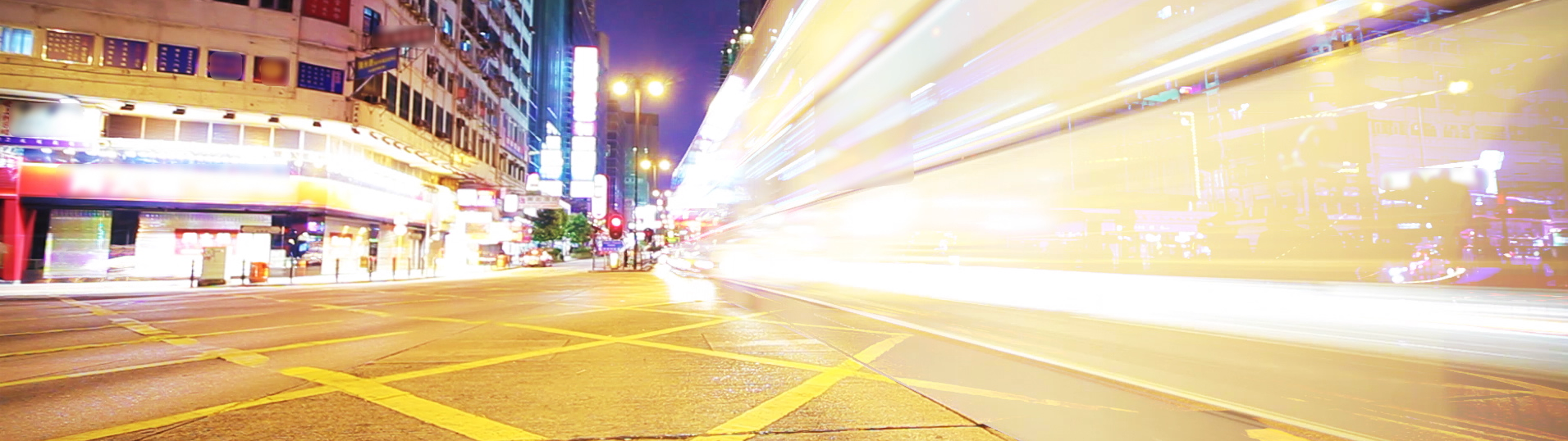 IPC Revision Management System
Functional Scope & Current Status
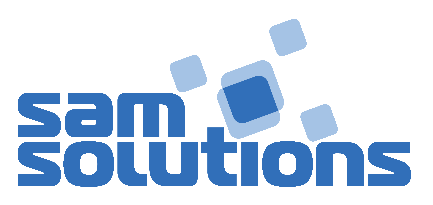 Speaker Introduction
Julia Teryokhina

Senior Project Manager at SaM Solutions

Team Manager at IPCRMS project

Overall experience in IT ~16 years
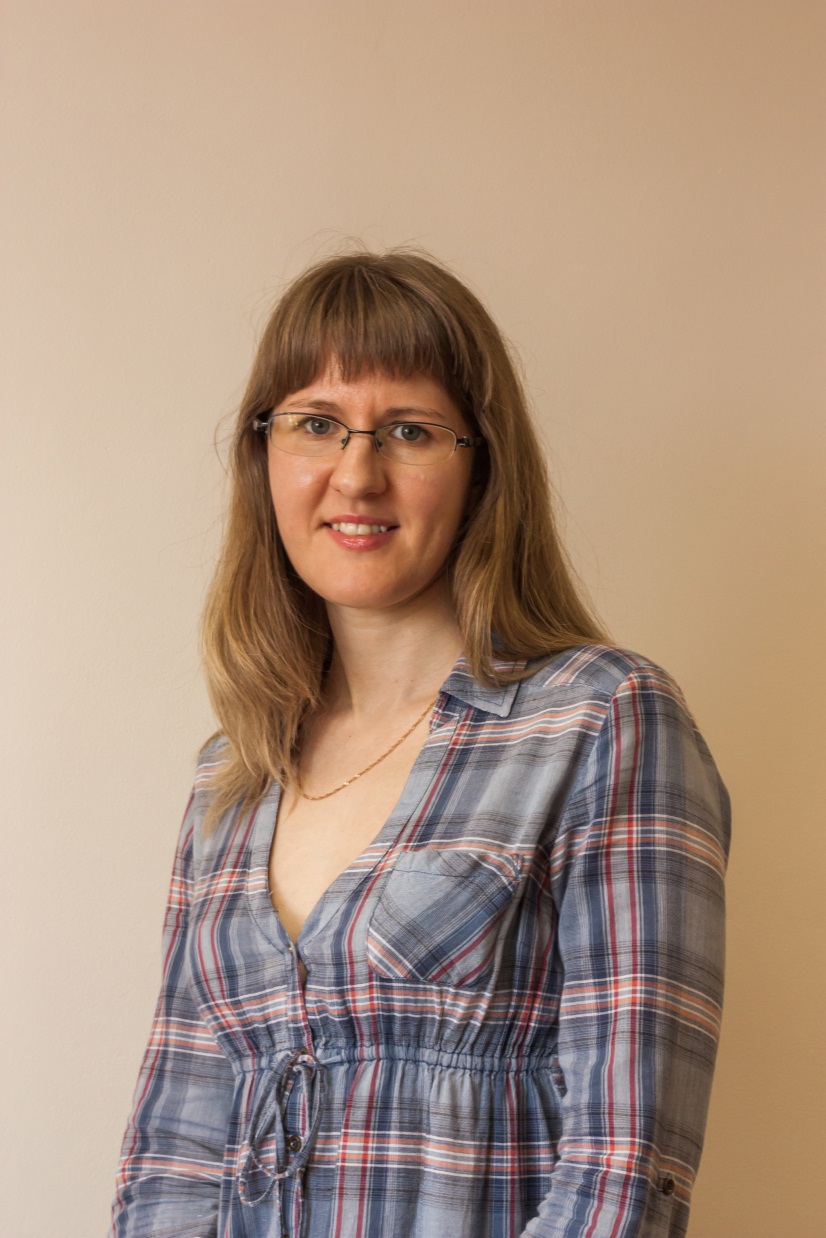 Agenda
General Overview
IPCRMS Functional Scope
IPCRMS Timeline
IPCRMS Availability and Helpdesk
3
General Overview
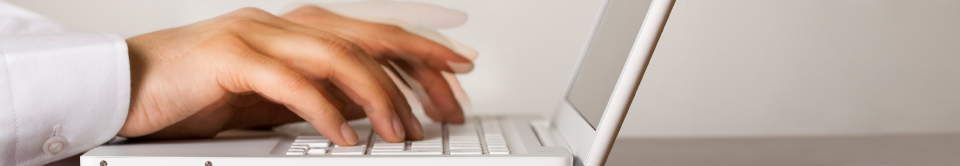 4
Main IPCRMS workflow
Validate data at every step
Generate reports in the context of Session and Project
IPCRMS audience
IPCRMS Users and Permissions
View IPC Data
Login to the system

Comment amendments
Provide counterproposals

Draft and propose amendments
Translate proposed amendments

Create Projects and Sessions
Make a decision
Generate Master Files
Integration with WIM
WIM – WIPO Identity Manager
Responsive design
High attention to usability and performance
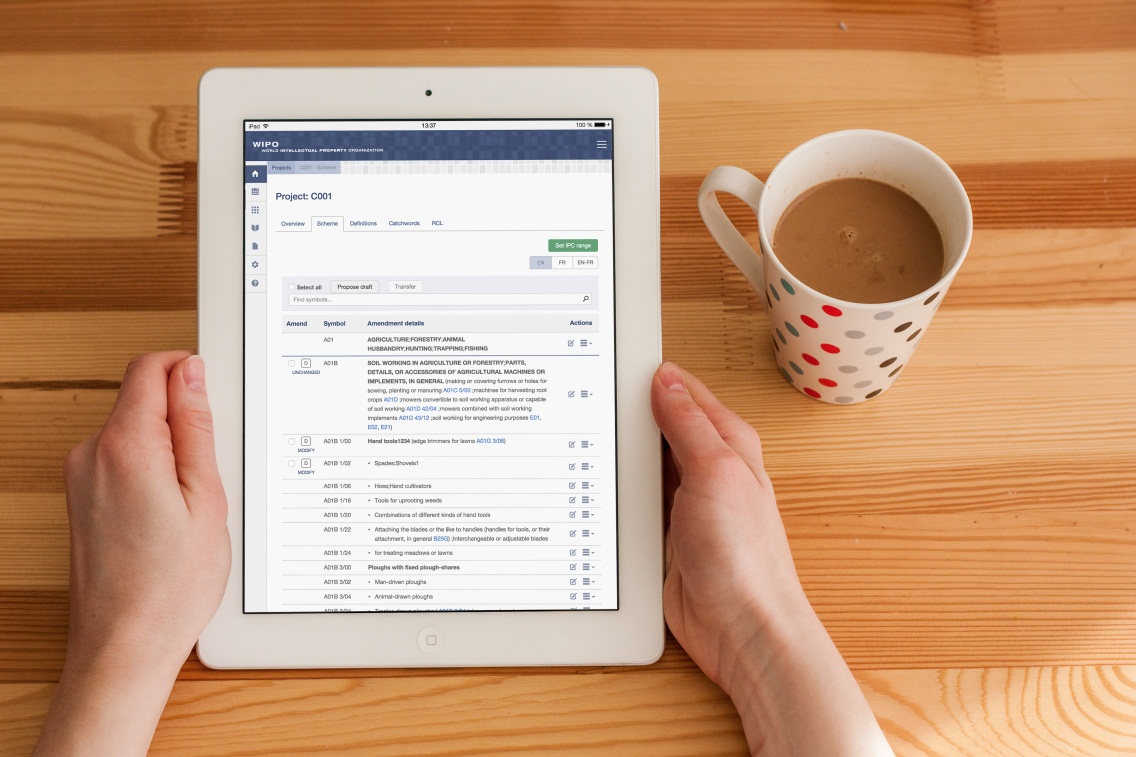 Flexible design: information is automatically adjusted to screen resolution
Unified design both for Desktop and Tablet browsers


Optimal viewing, easy reading and navigation

Resizing, panning, and scrolling with a mouse or a finger

Unique proper-based URL

IPCRMS Functional Scope
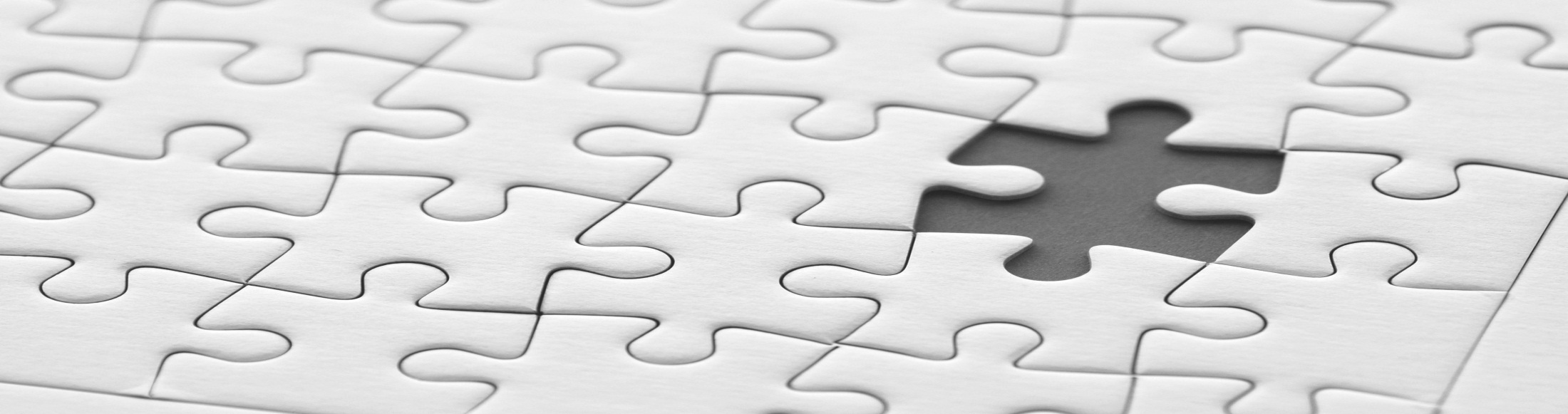 9
IPCRMS Home Page
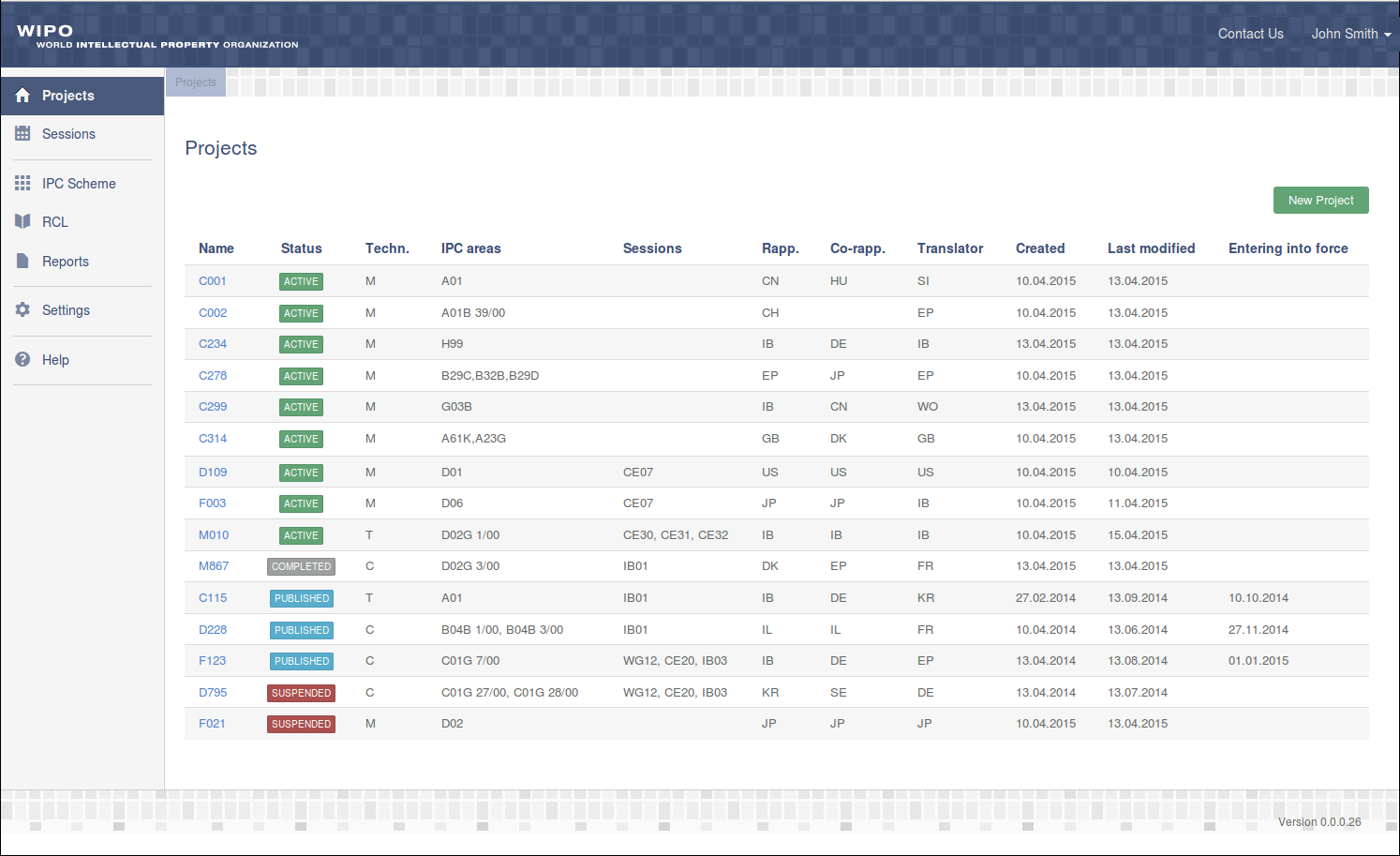 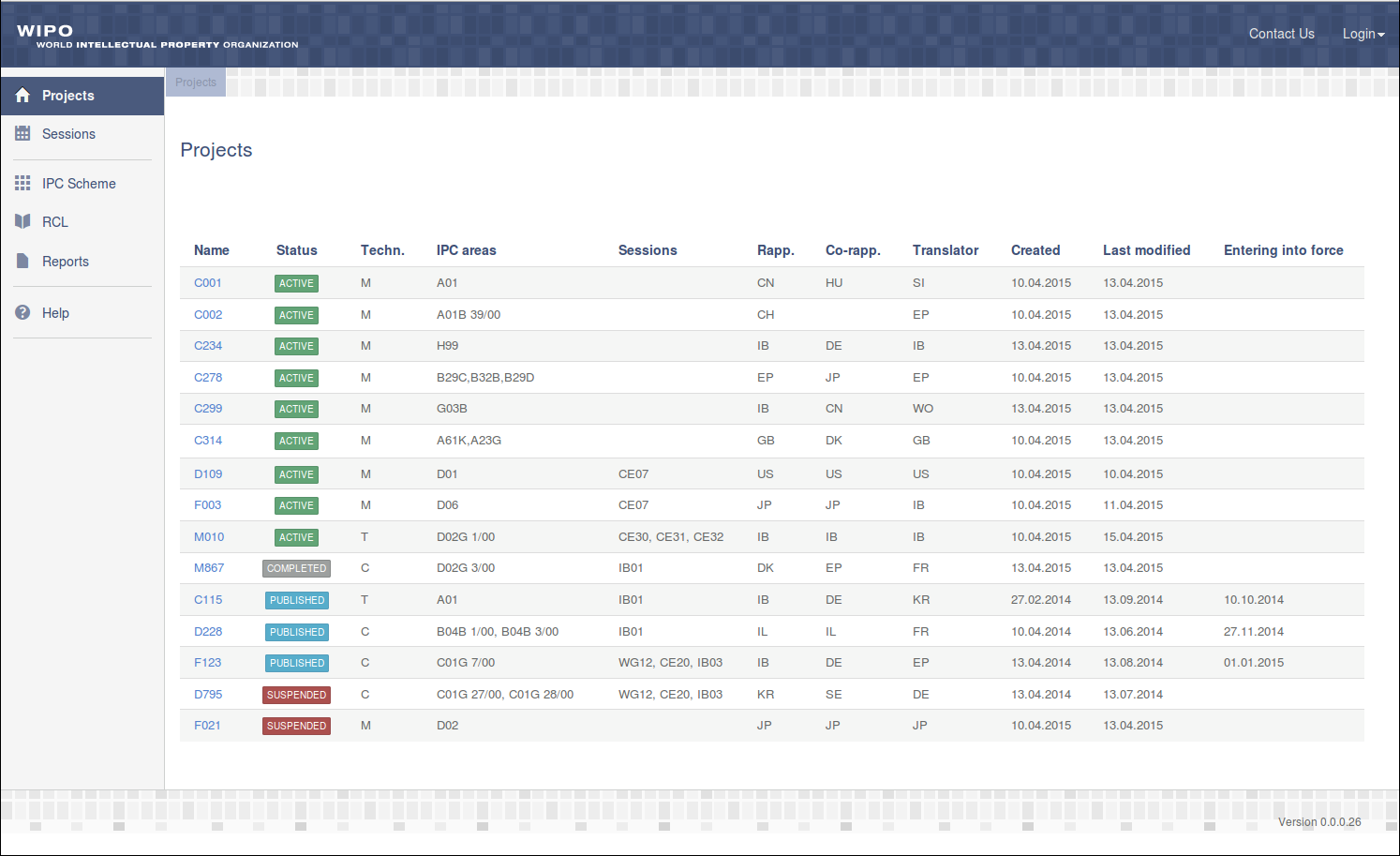 Visitors and 
IP Offices:
View Projects
IB Operator:
Create / delete Projects
Project Details
Visitors and 
IP Offices:
View Project details 
View tasks
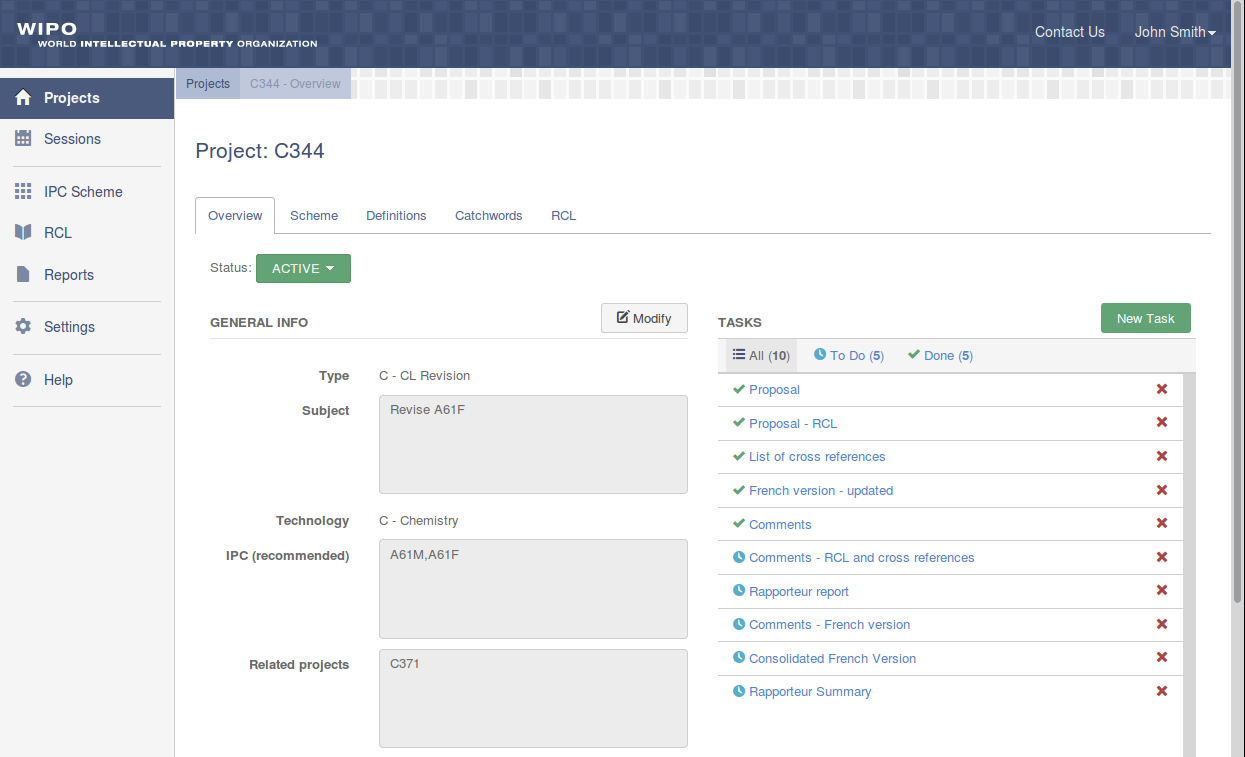 IB Operator:
Modify Project details
Create / delete tasks
Assign Rapporteur, Translator, Co-Rapporteur
Project Scheme
Visitors and 
IP Offices:
View proposed amendments
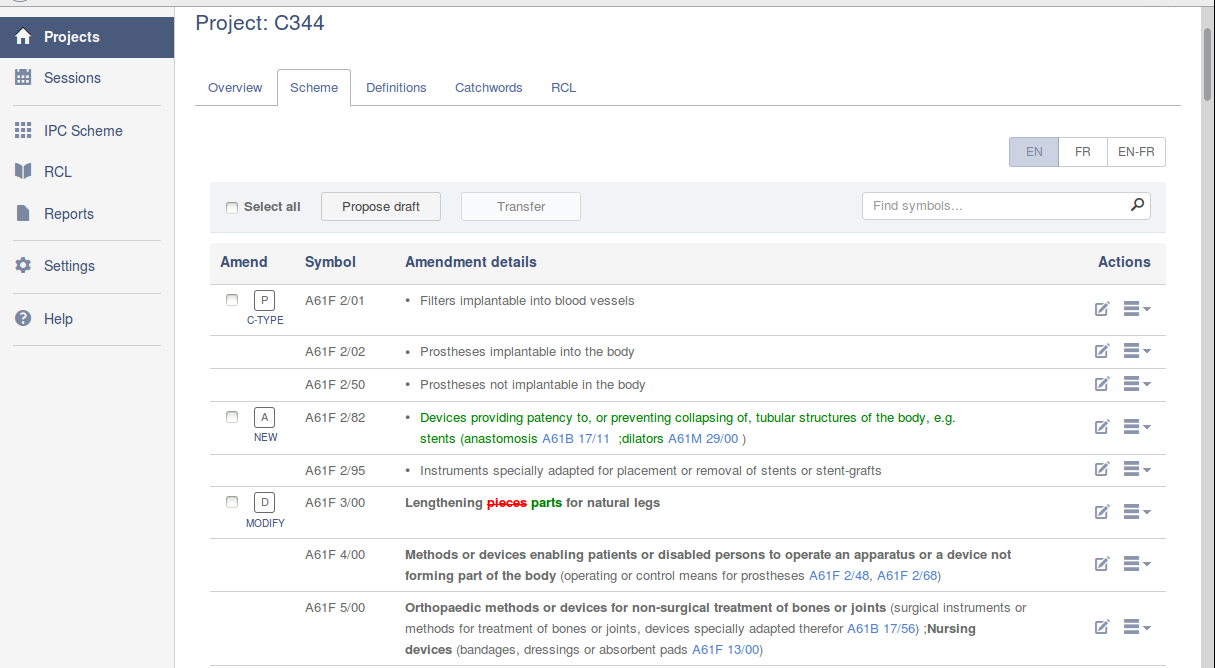 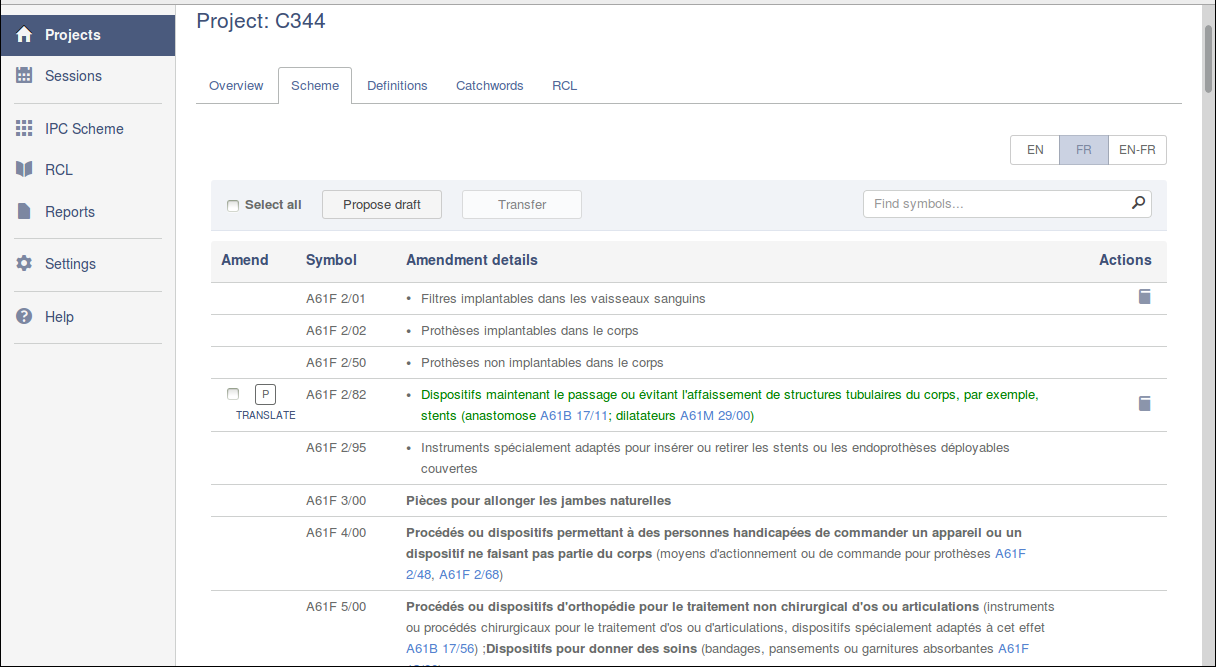 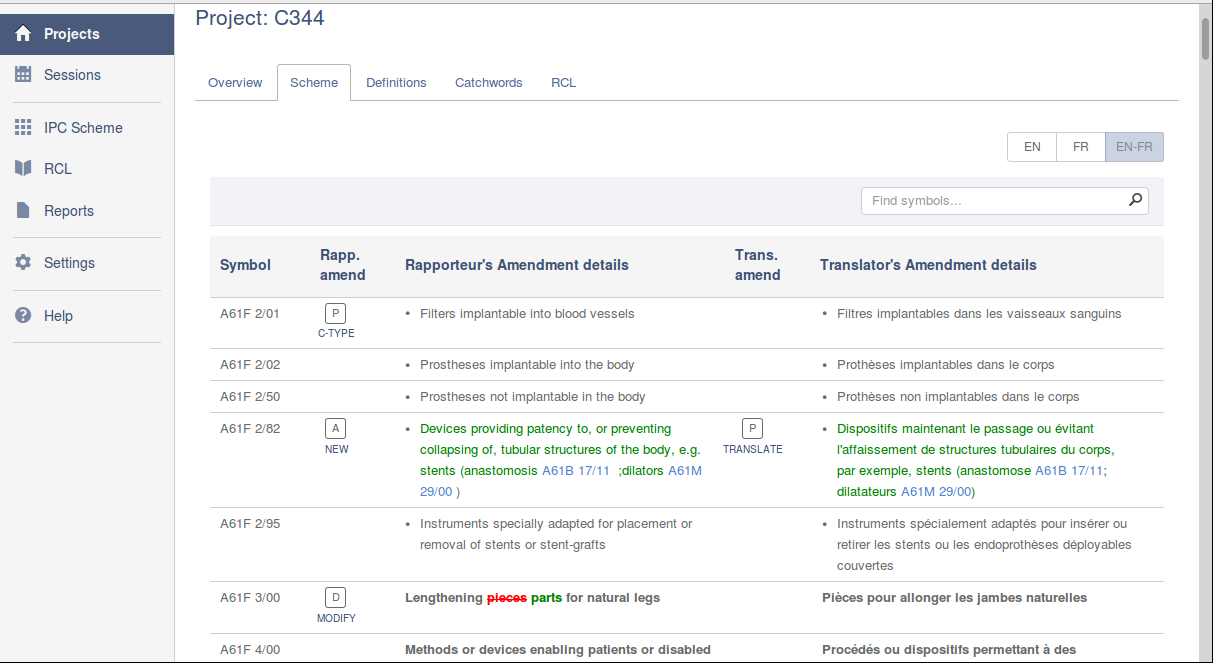 Compare original and amended entry
Rapporteur:
Draft and propose amendments
Translator:
Translate proposed amendments
Project Scheme, Tablet view
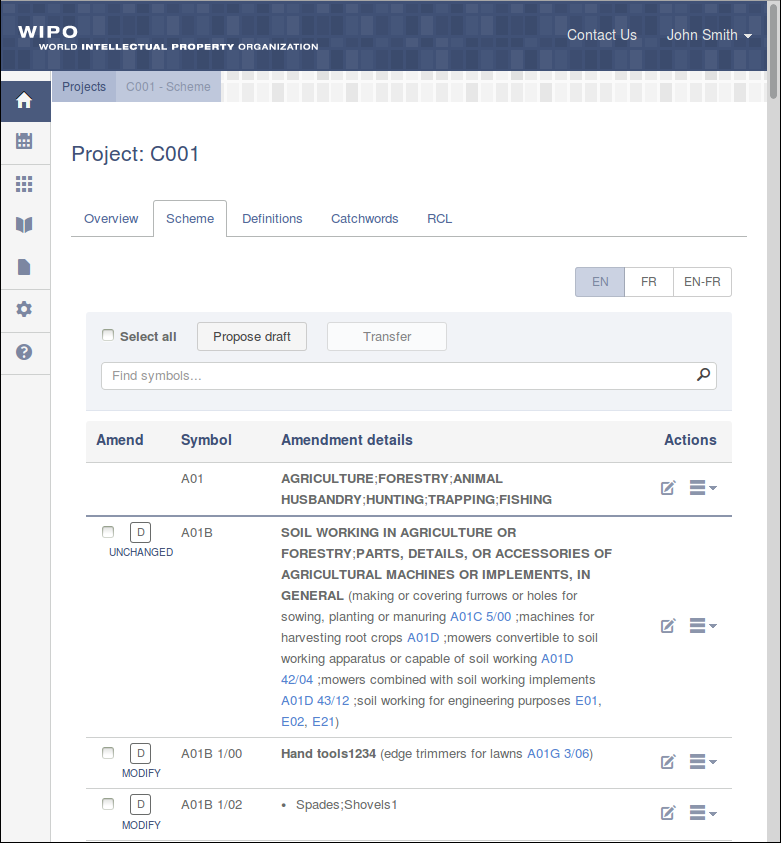 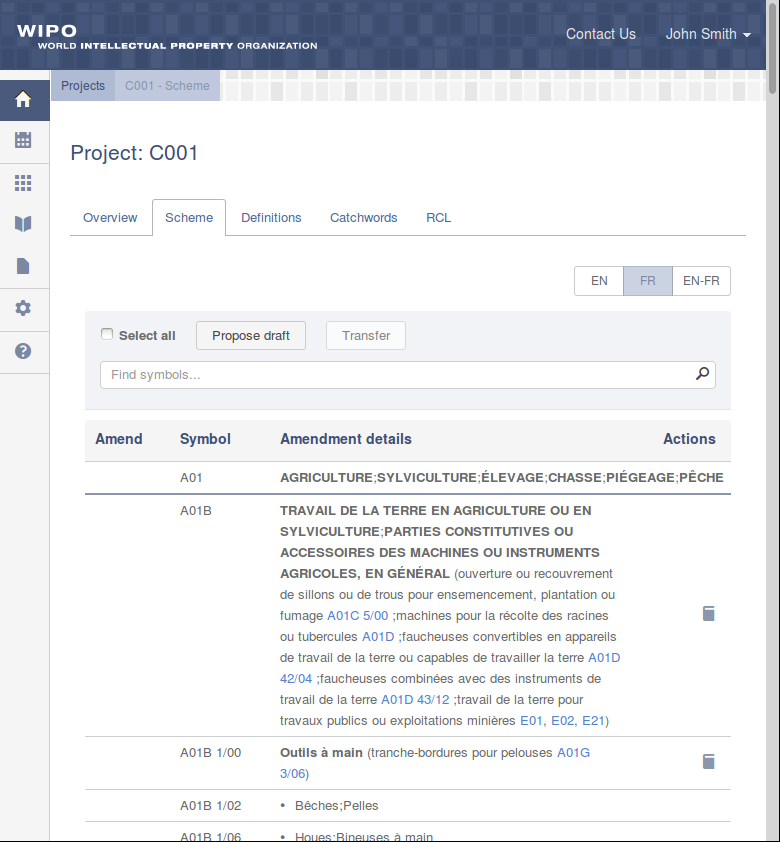 Project Definitions
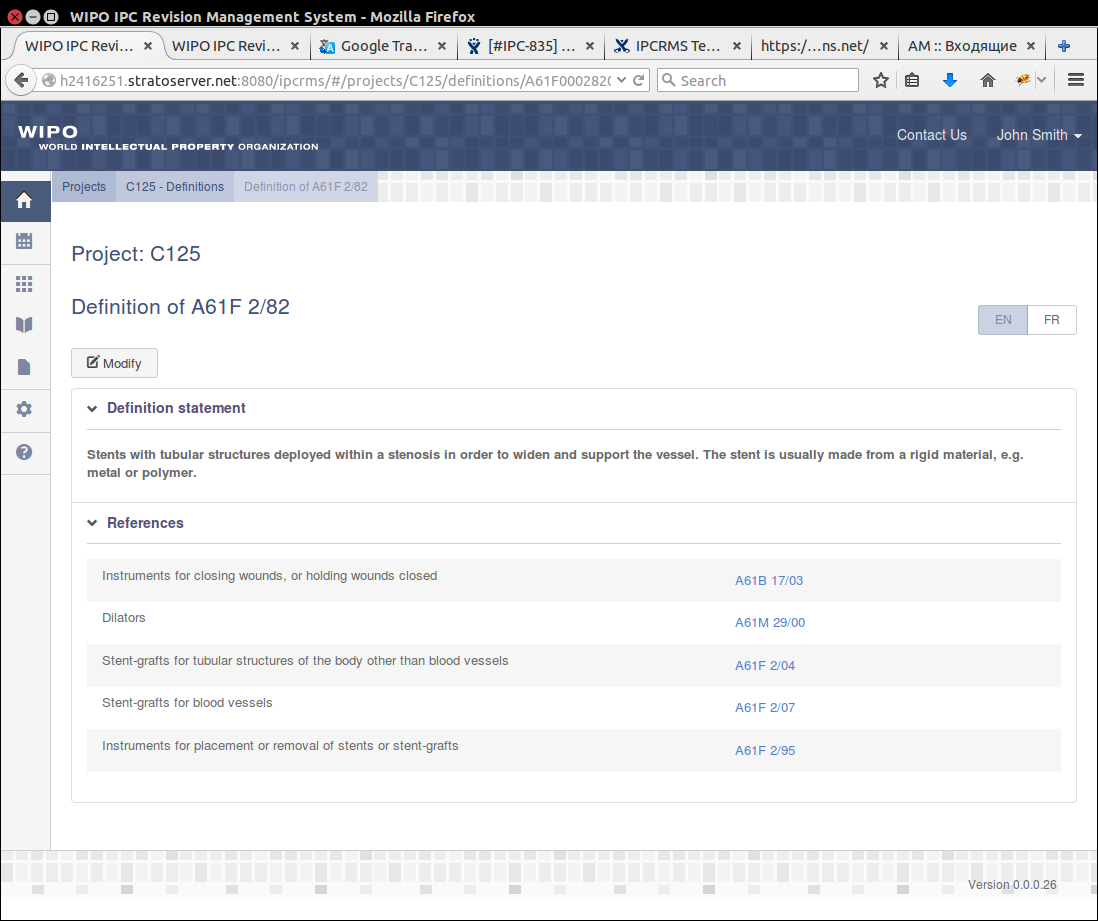 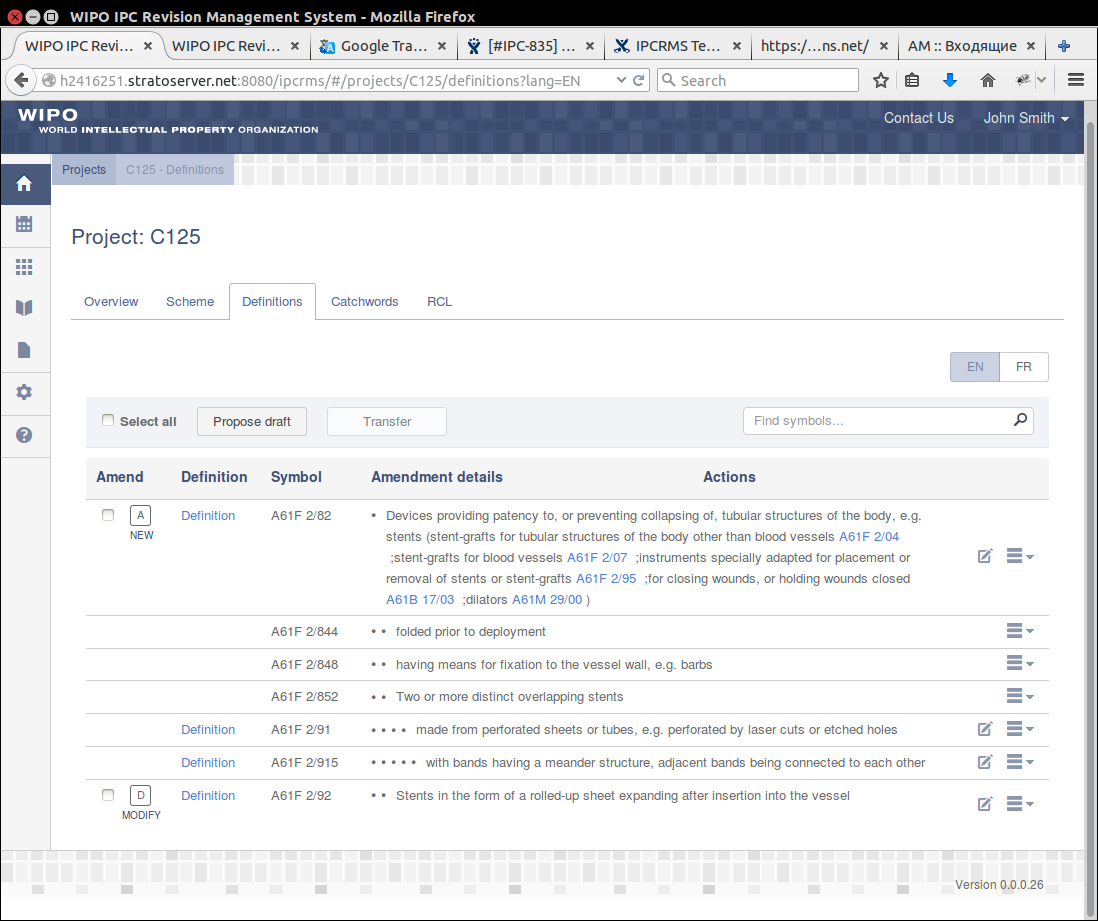 Visitors and IP Offices:
View proposed amendments
View Definitions
Rapporteur:
Draft and propose Definitions amendments
Translator:
Translate proposed amendments
Project Catchwords
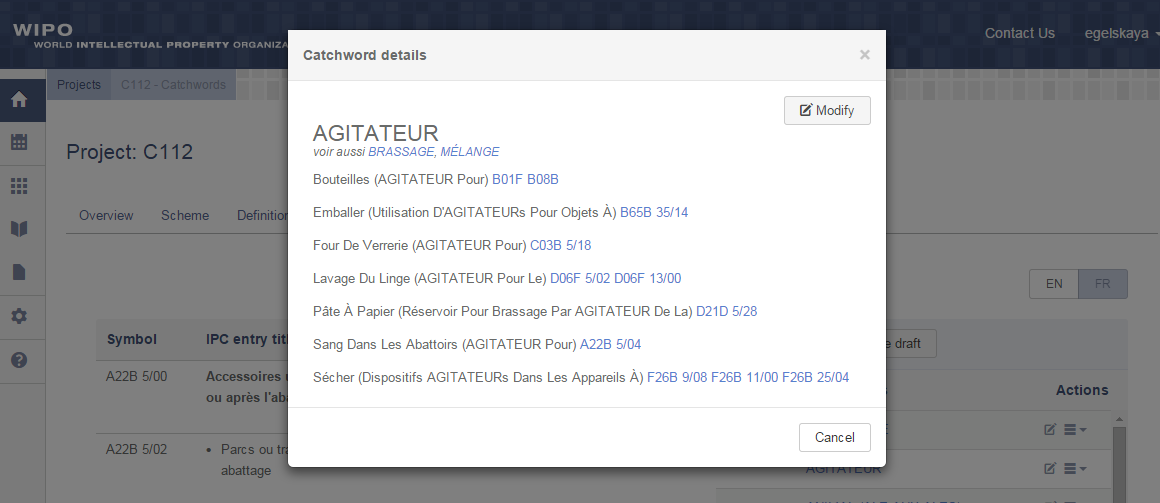 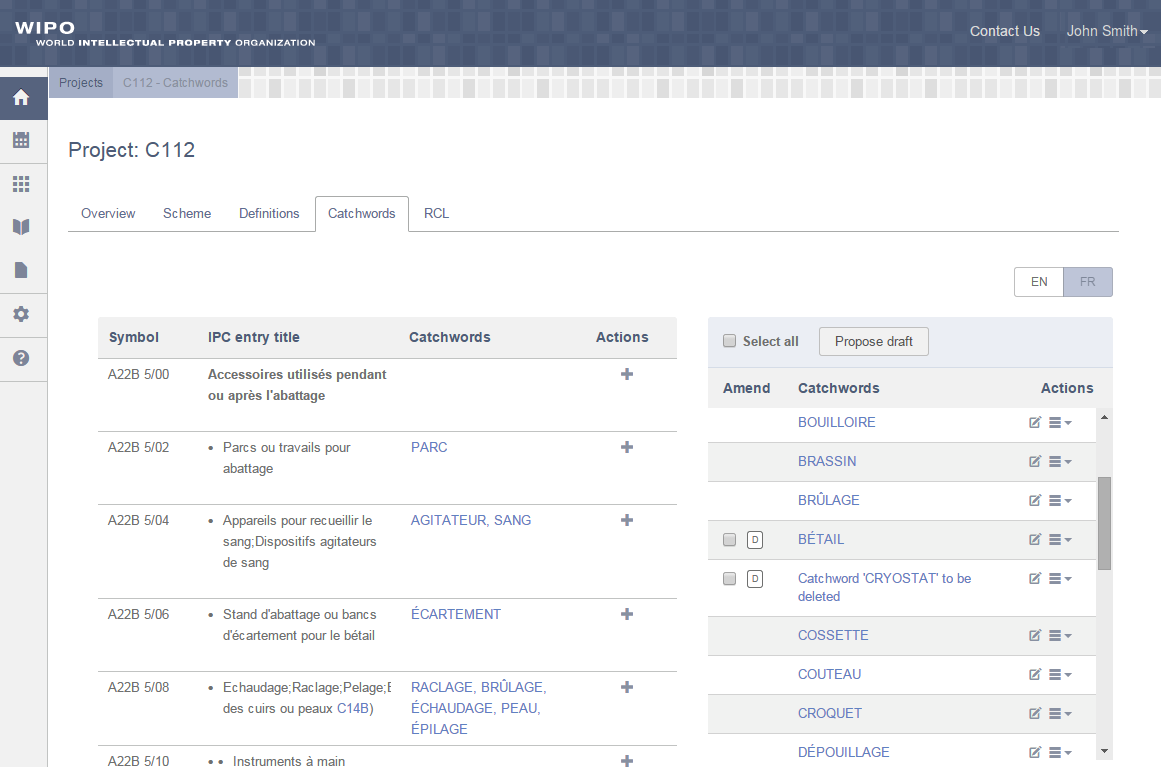 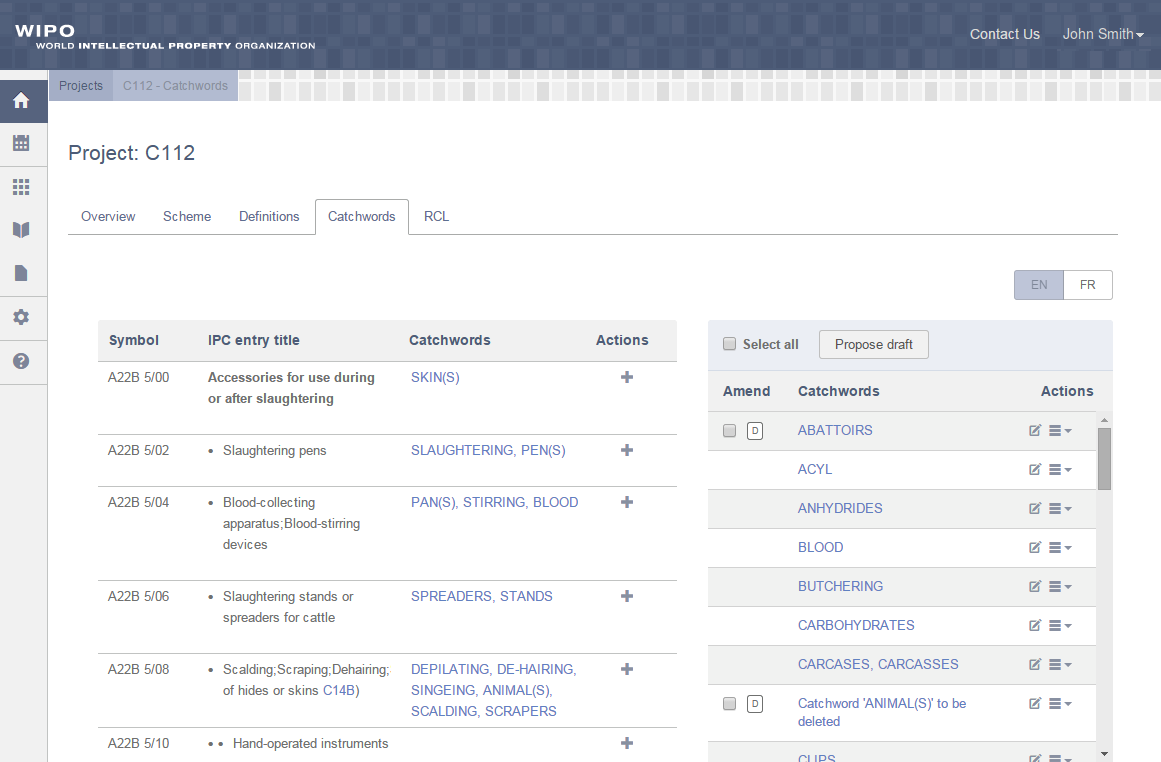 Visitors and IP Offices:
View proposed amendments in English
View proposed amendments in French
View Catchword
Rapporteur:
Draft and propose Catchword in default language
Translator:
Draft and propose Catchword in translation language
Project RCL
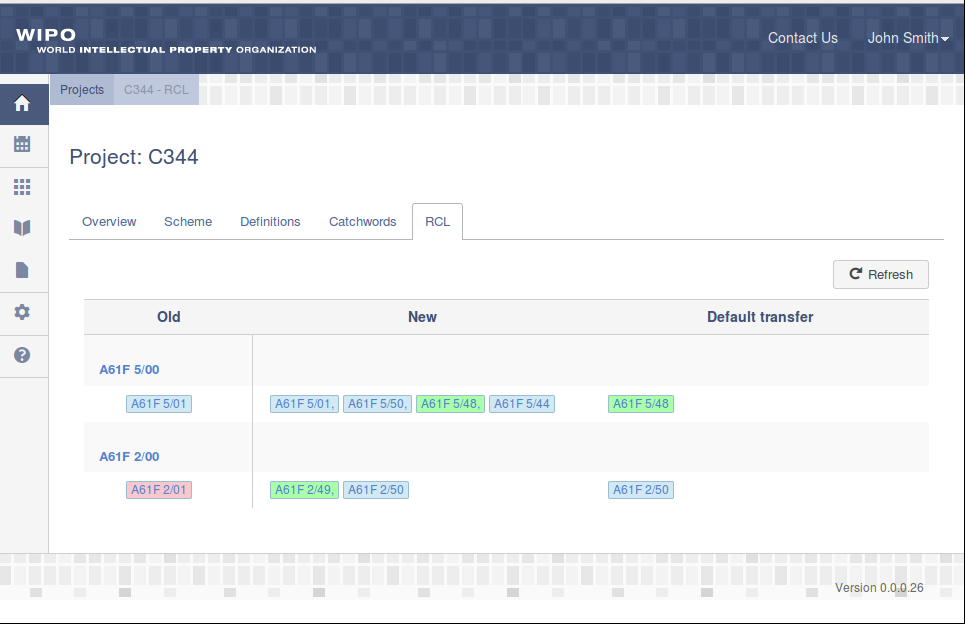 Visitors, IP Offices and Translators:
View proposed C-Type amendments
Rapporteur and 
IB Operator:
View draft C-Type amendments
DRAFT Amendment
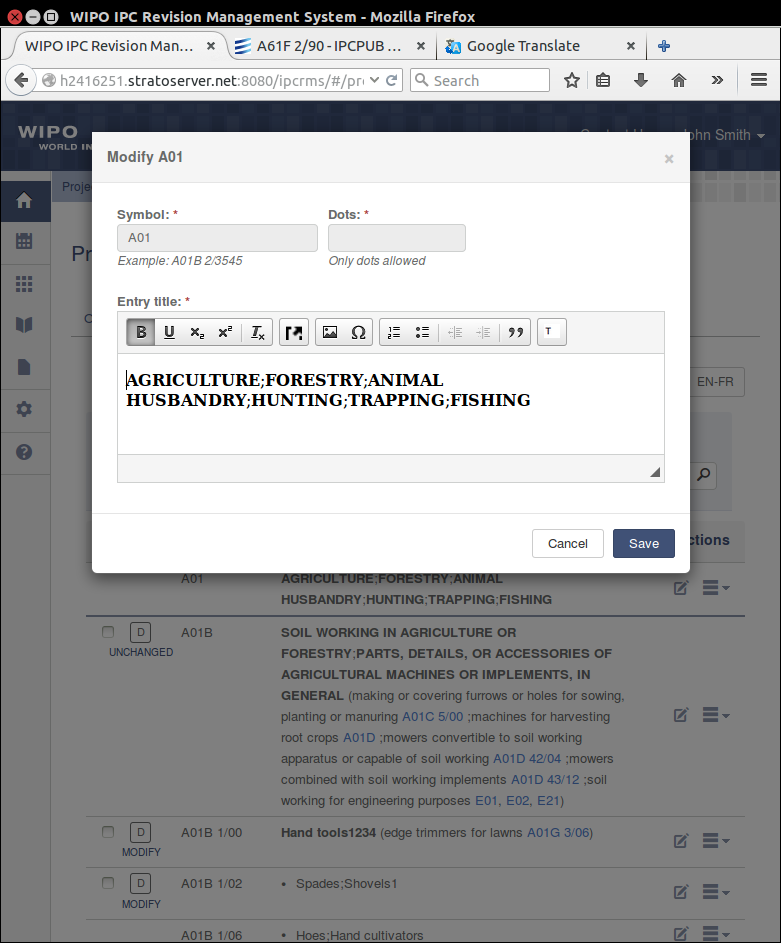 



Any user of Rapporteur Office can draft and propose amendment
Possibility to insert images and illustrations where applicable
Possibility to work with tables where applicable
Usable editor to format text
Translate amendment
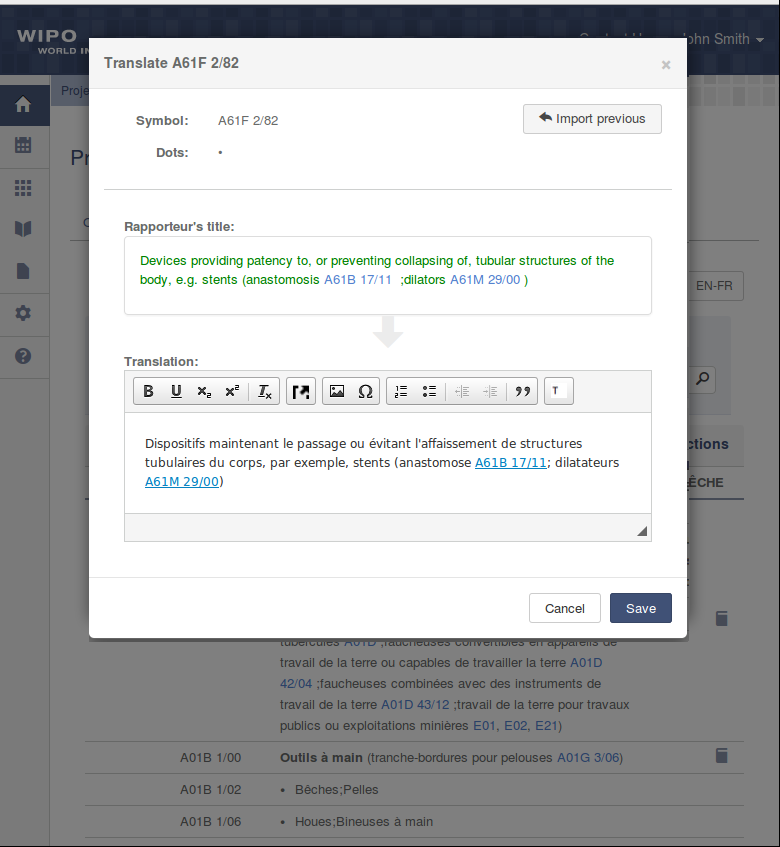 



Any user of Translator Office can  translate proposed amendment
Usable editor to format text, insert images and tables
Using TAPTA service as translation assistant
Possibility to see what was changed in the original entry
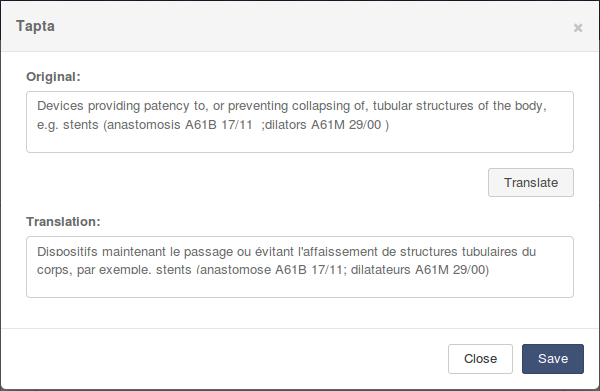 Collaborative work on amendments
Visitors:
View amendments incl. comparison with original entry
View comments and counterproposals
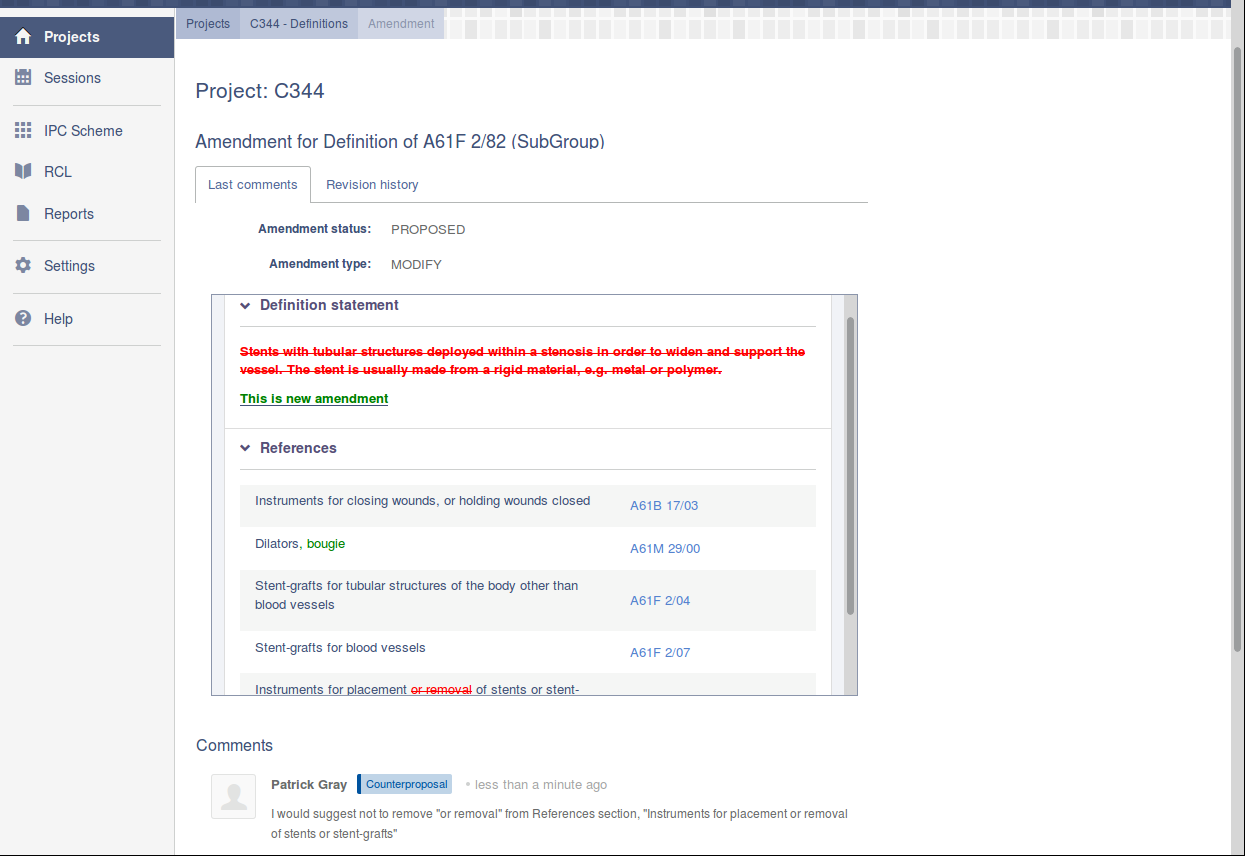 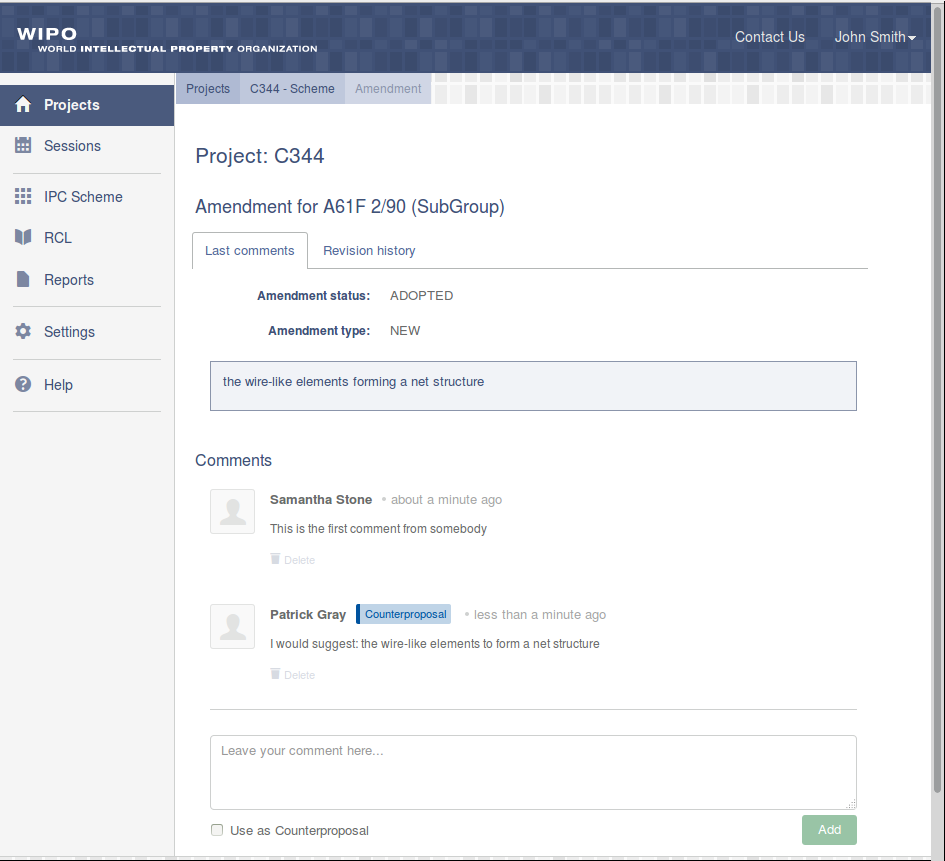 IP Offices:
Provide comments
Provide counterproposals
Rapporteur / Translator:
Remove amendment
Propose a new amendment on the basis of counterproposal(s)
Revision history and possibility to undo changes
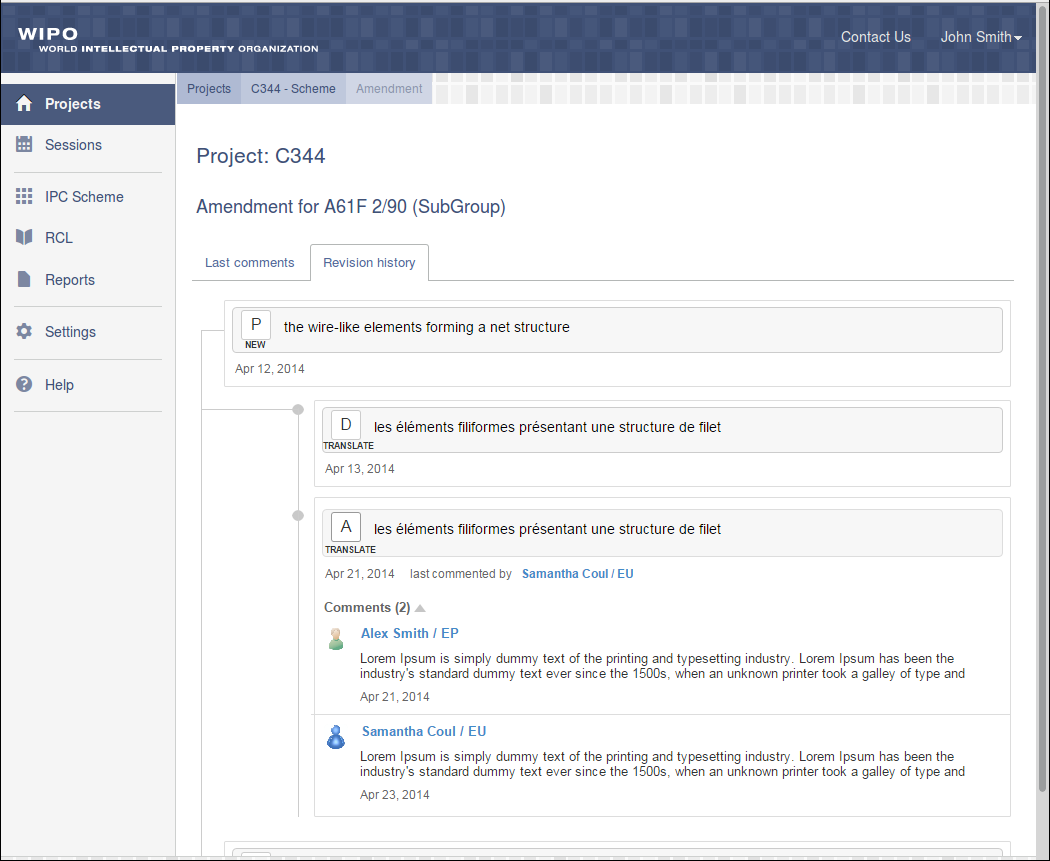 Visitors and IP Offices:
View revision history for proposed amendments along with comments
Rapporteur / Translator:
Possibility to import previous amendment from the revision history
Sessions
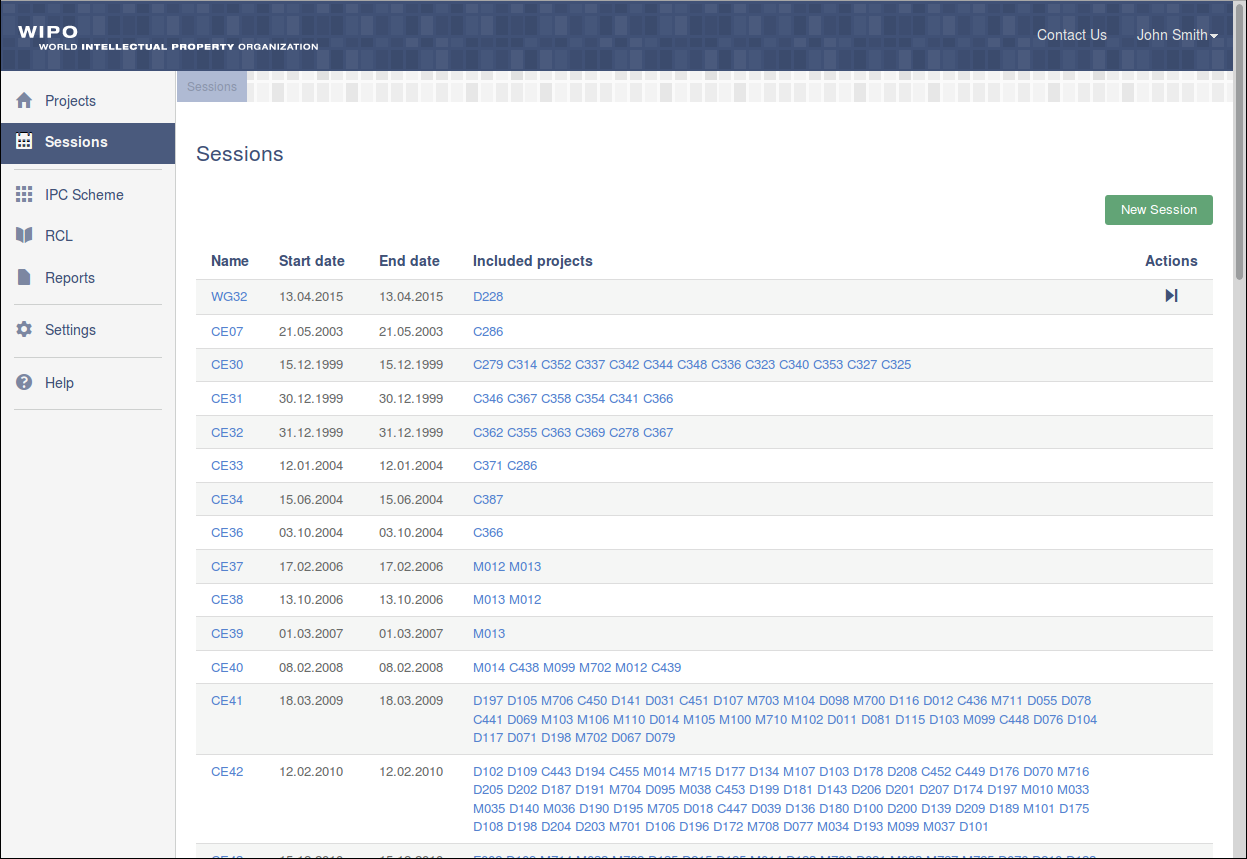 Visitors and 
IP Offices:
View Sessions
IB Operator:
Create / delete Sessions
Open / close Sessions
Session Details
Visitors and 
IP Offices:
View Session Projects
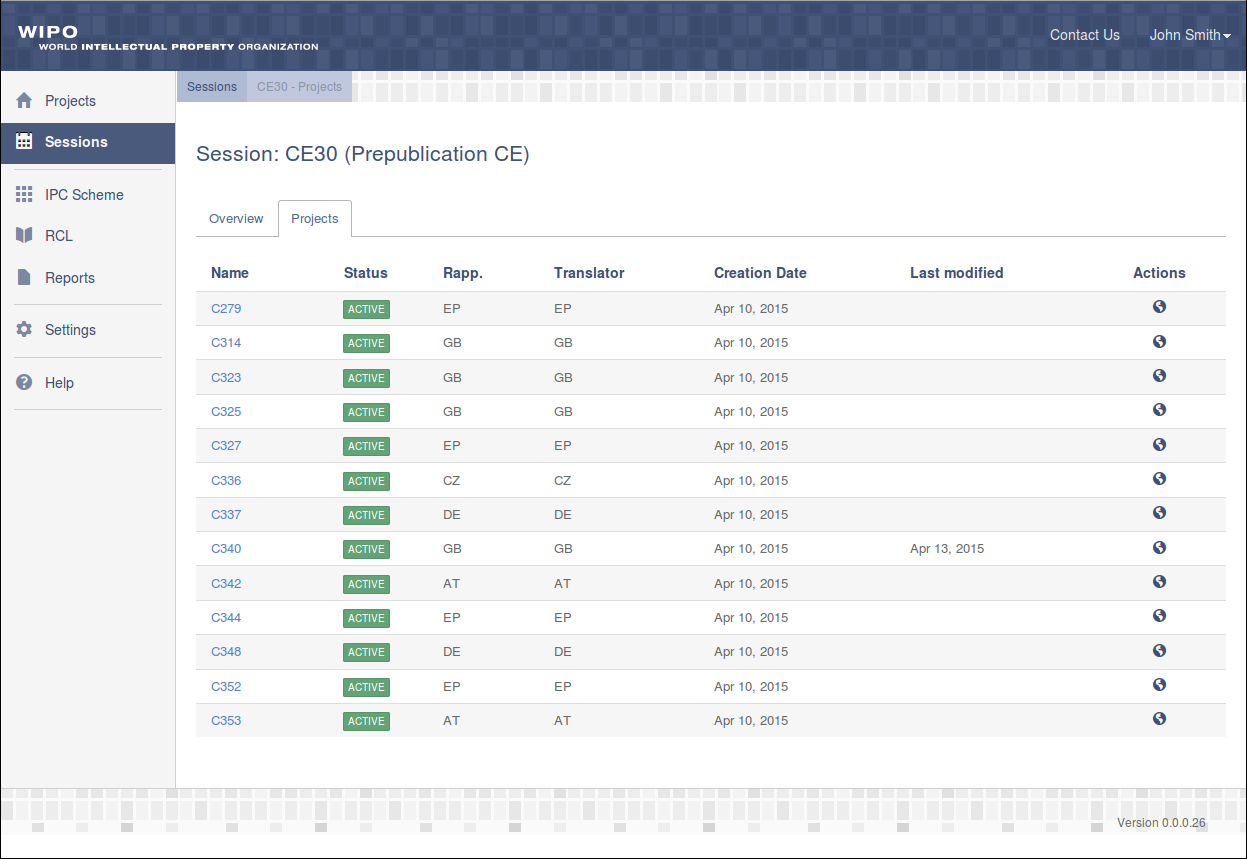 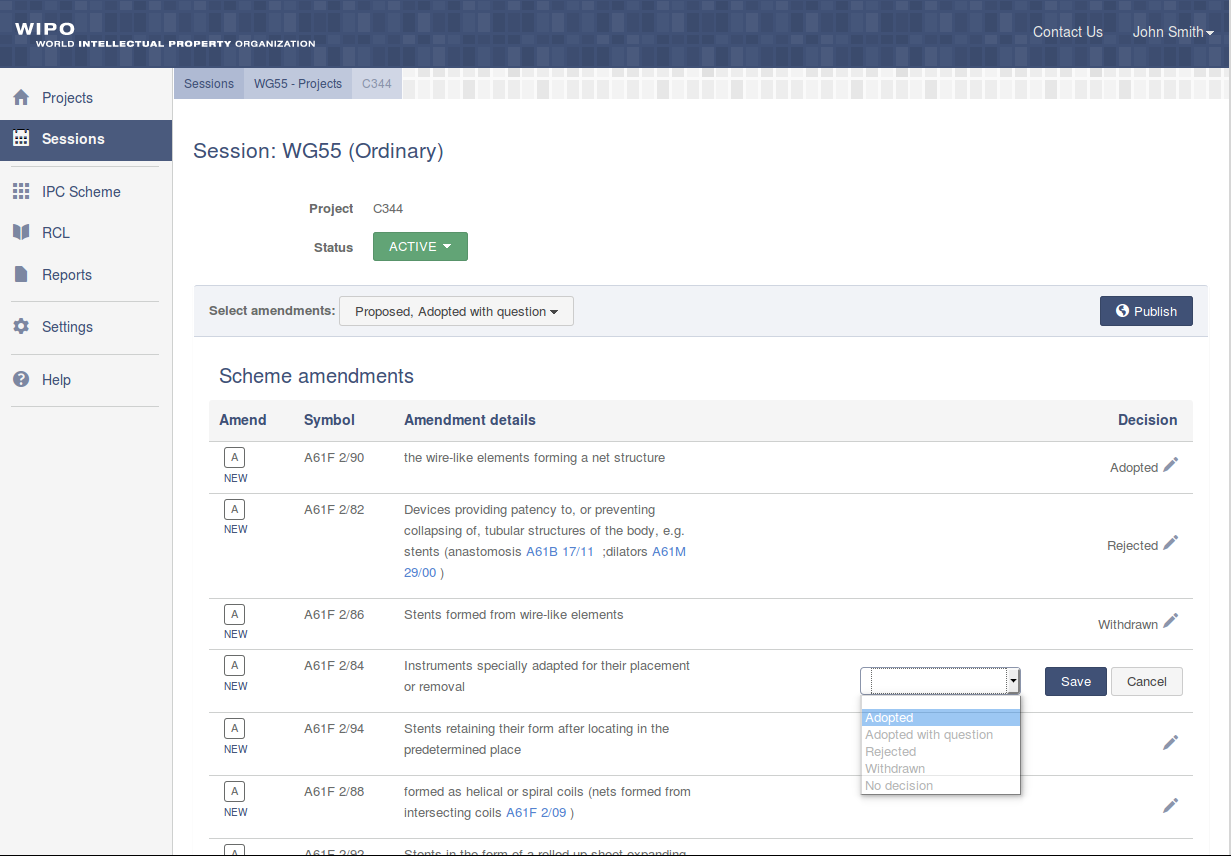 View decision on amendments
IB Operator:
Change Session scope
Make decision on amendments
IPC-Scheme
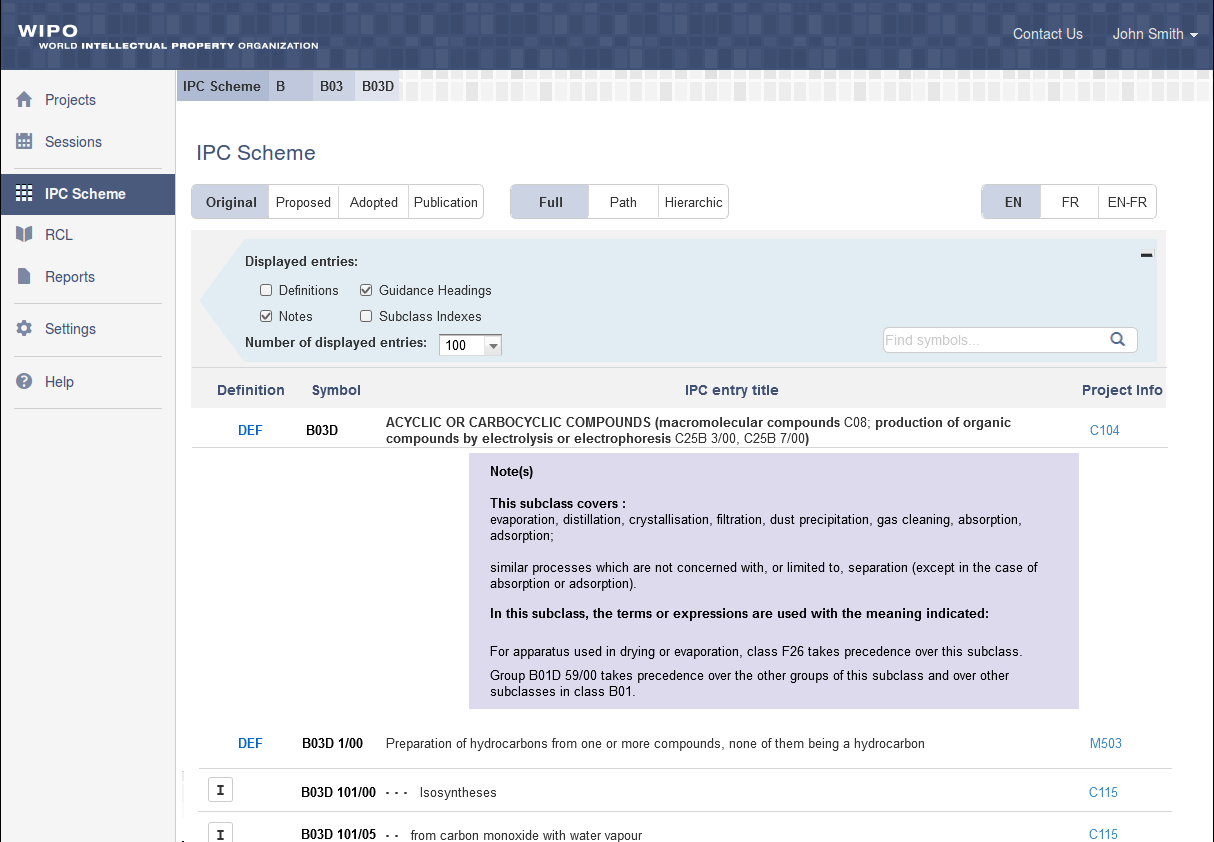 All users:
View the whole IPC Scheme 

Apply different view modes: 
Original Scheme
Scheme with proposed amendments
Scheme with adopted amendments 
Scheme with adopted amendment from the completed projects only

View reference to the project
Revision Concordance List
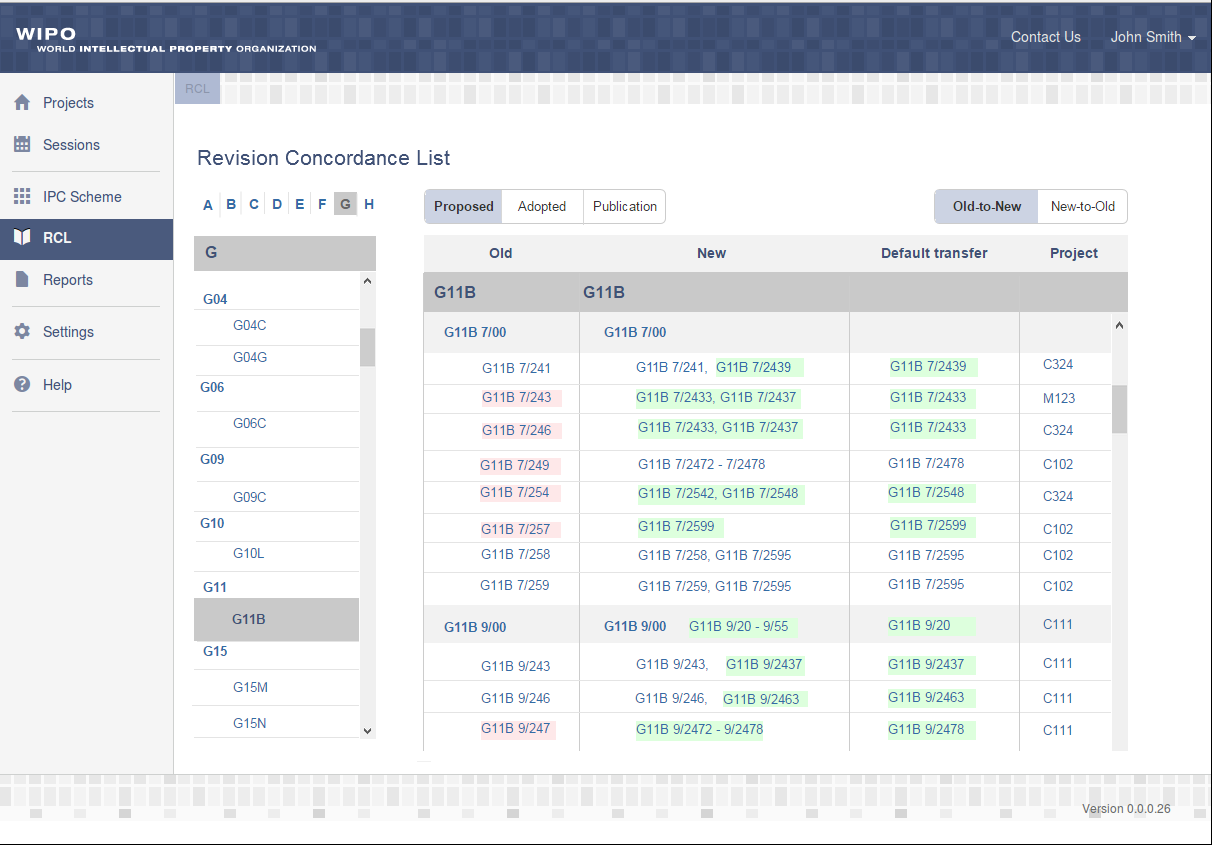 All users:
View the whole RCL

Apply different view modes: 
All proposed amendments
All adopted amendments 
Adopted amendment from completed projects only

View reference to the project
Quality Criteria: Checkpoints
IPC data quality is to be checked at every step
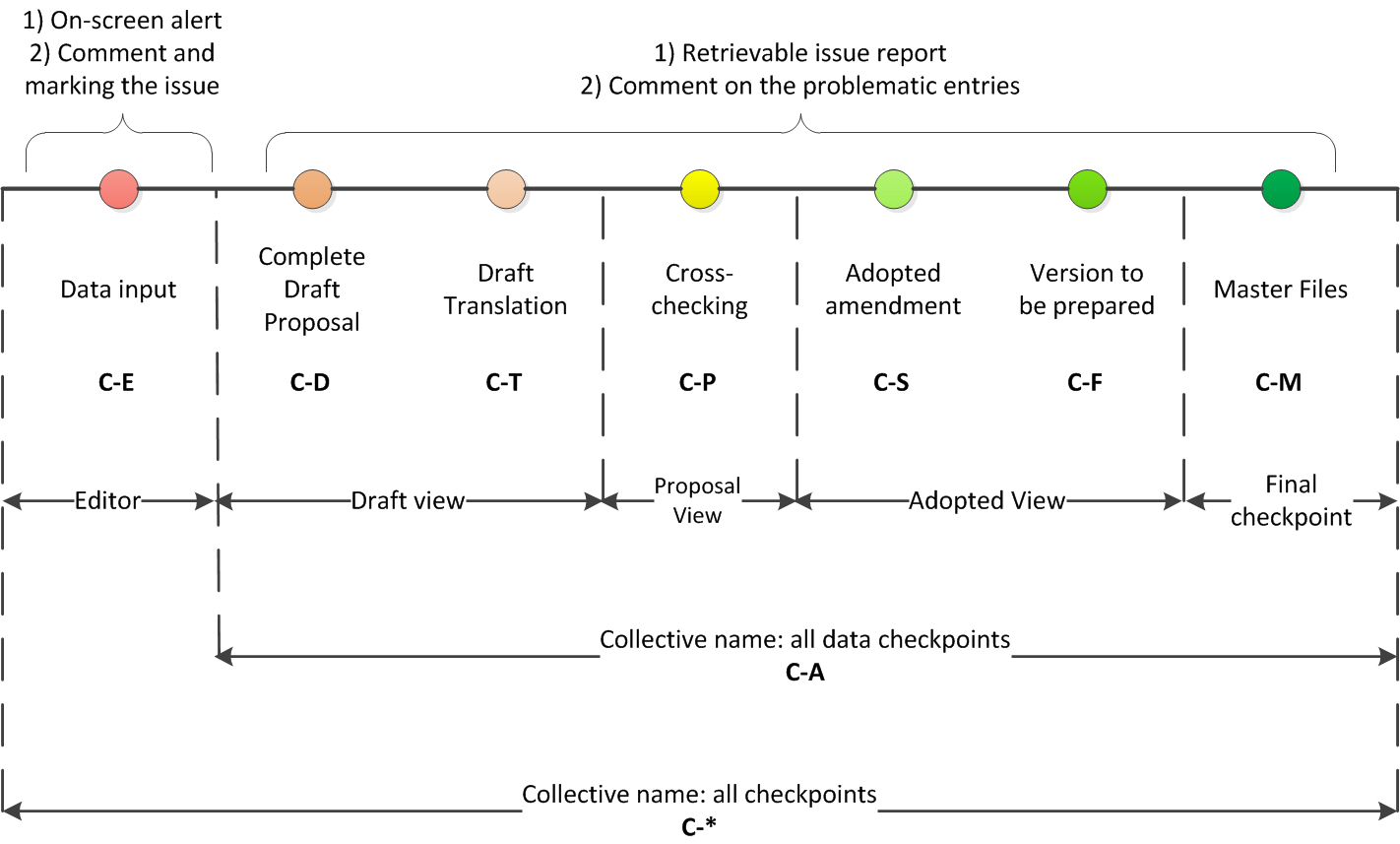 Ensure quality at every step

Require user actions depending on issue severity

Retrieve issue report
Quality Criteria: on-Screen Alerts
Editor checkpoint: provide on-screen alerts to improve user experience
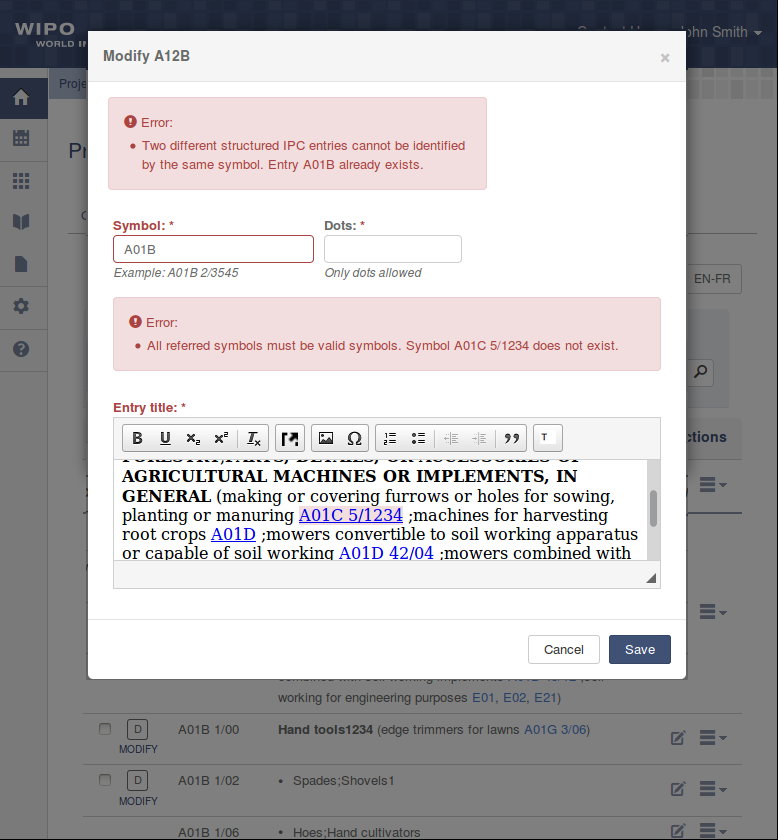 

Assist user during data input
Prevent data incorrectness

Possibility to comment and mark issue

Ensure data integrity
IPCRMS REPORTS
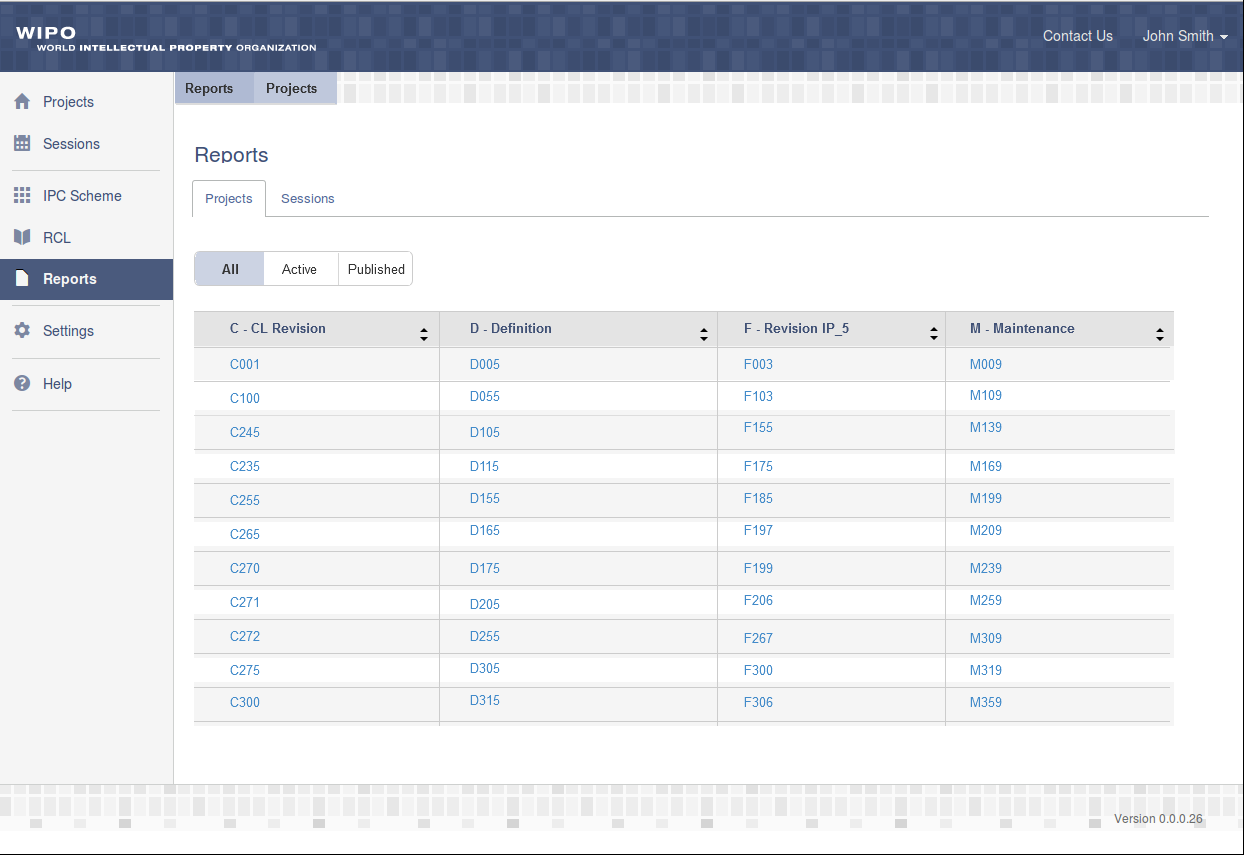 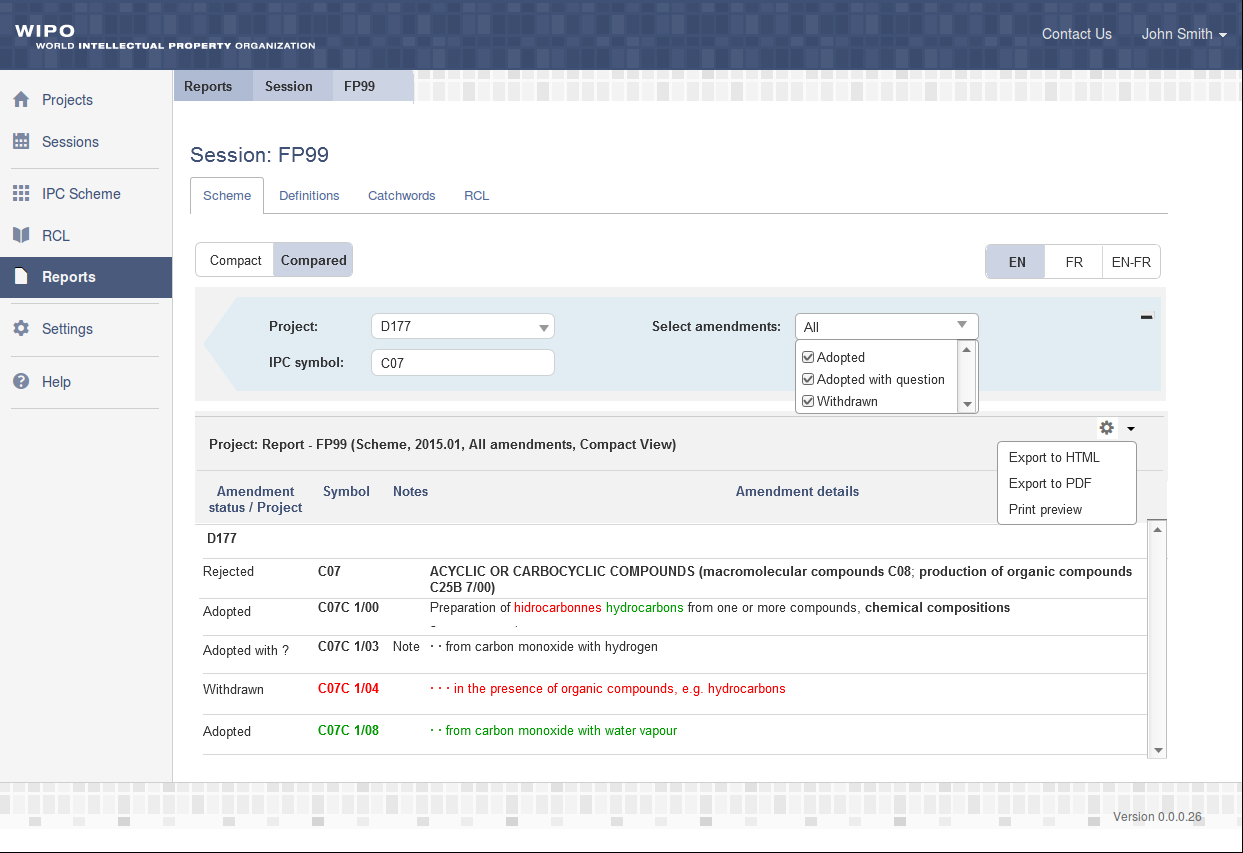 Generate reports in the context of Projects
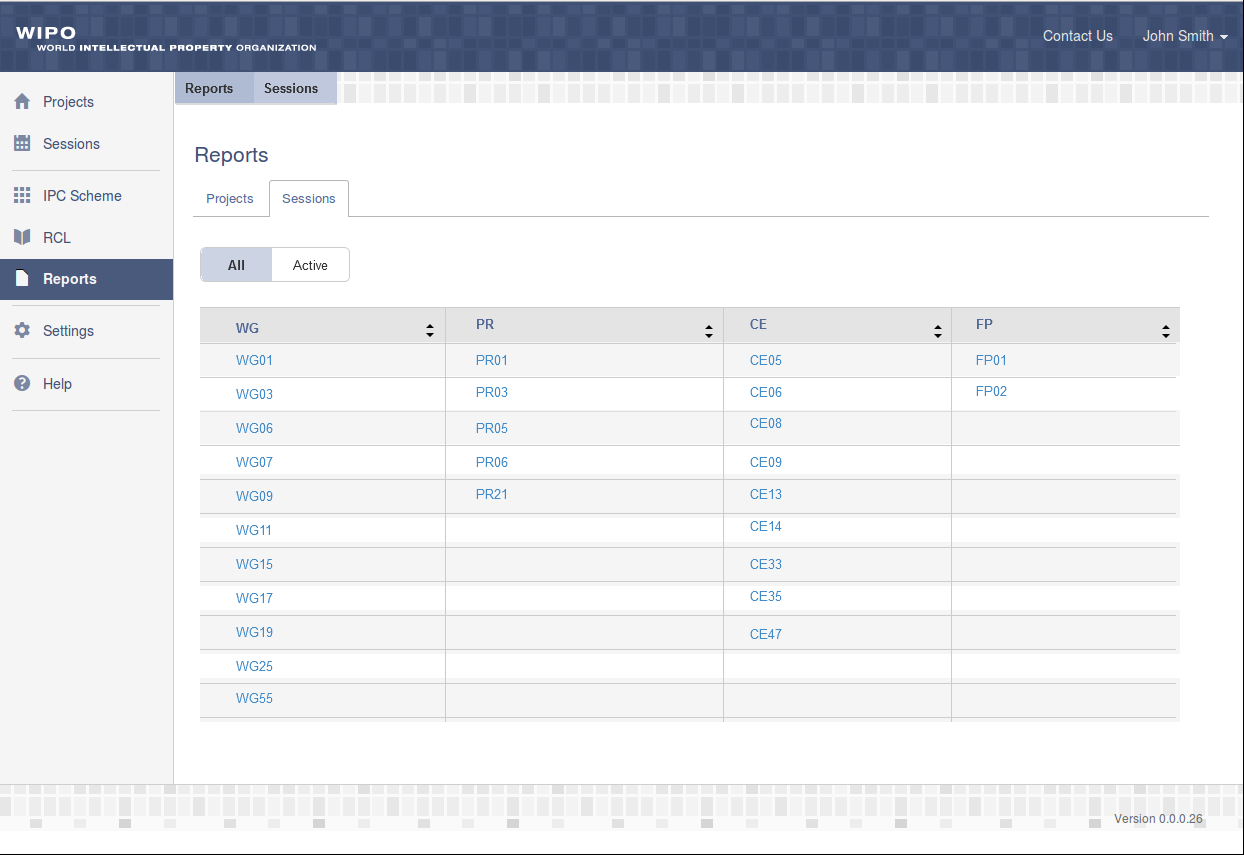 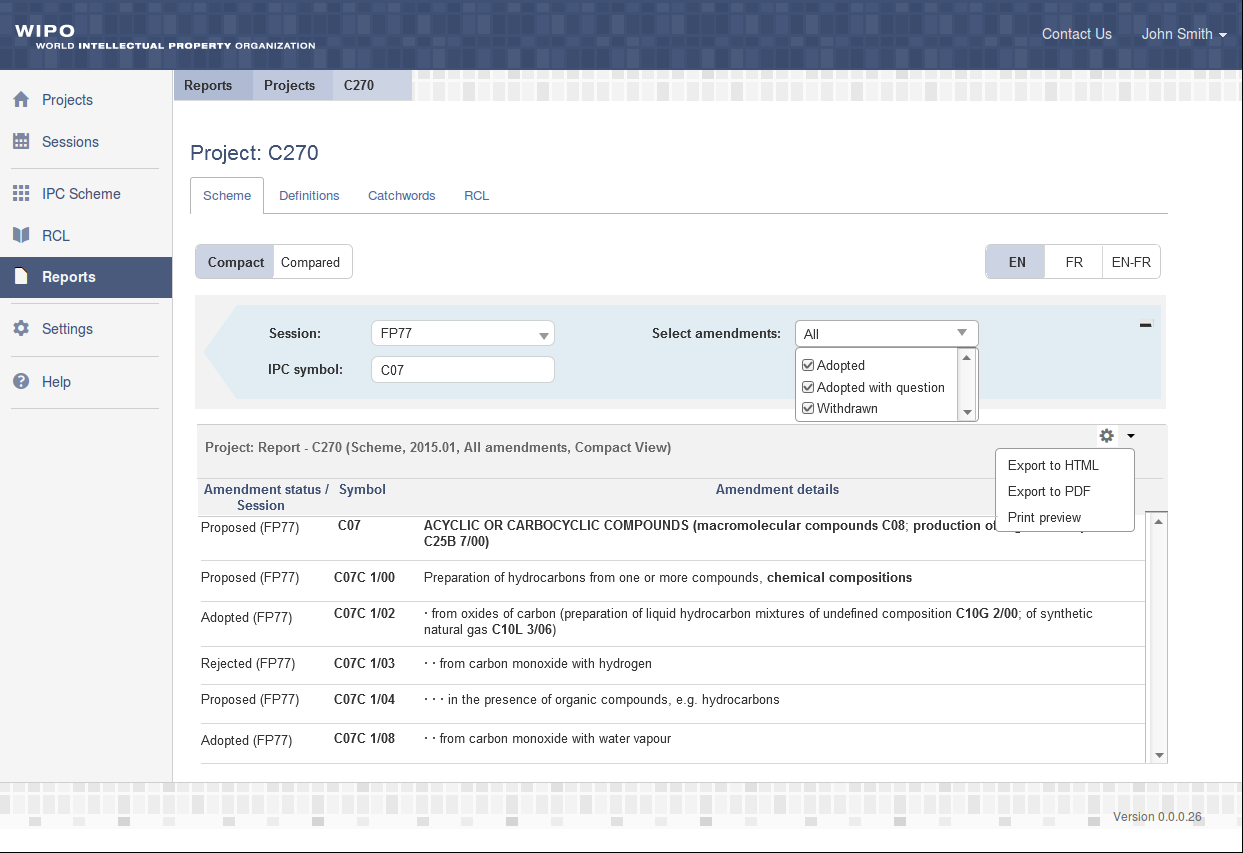 Generate reports in the context of Sessions
View amendments with selected statuses
Compared view mode
IPCRMS TIMELINE
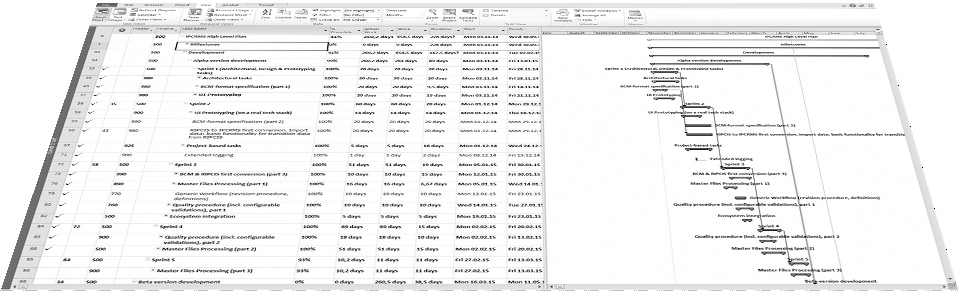 28
IPCRMS TimeLine
The most important IPCRMS milestones
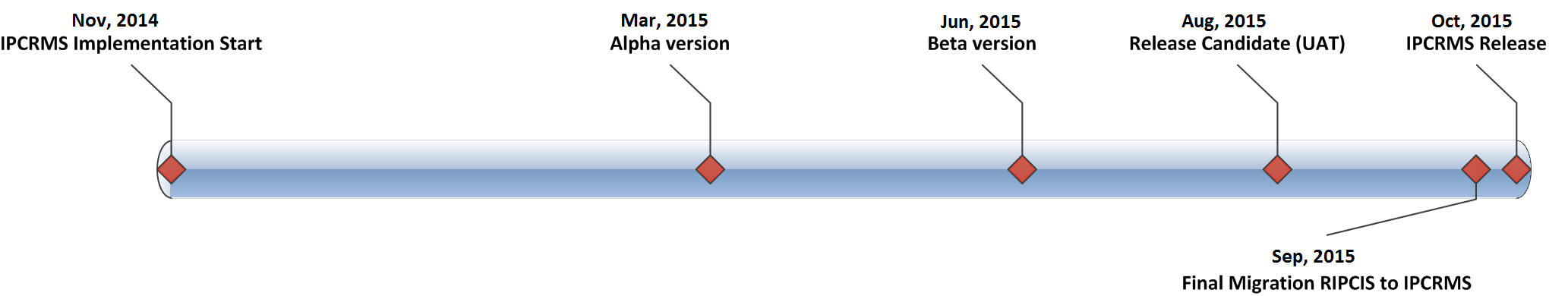 Alpha version
Beta version
Release candidate (UAT)
Migration RIPCIS to IPCRMS
IPCRMS Release
IPCRMS Roadmap
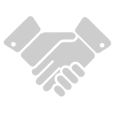 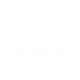 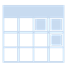 Alpha version scope:
Projects & Sessions;
Proposing amendments for structured entries, Definitions and Catchwords;
Comments & counterproposals;
Make a decision.

Scope is limited by IB and Rapporteur roles.
Beta version scope:
Integration with WIM;
Proposing amendments for unstructured entries;
Illustrations and images;
Revision history;
Different view modes and data filtration;
Quality criteria.

Scope is extended by Translator and Co-Rapporteur roles.
Final release scope:
National Translations;
Reports;
System administration;
Integration with WIPO Ecosystem.

RIPCIS data is migrated to IPCRMS.
IPCRMS Availability and Helpdesk
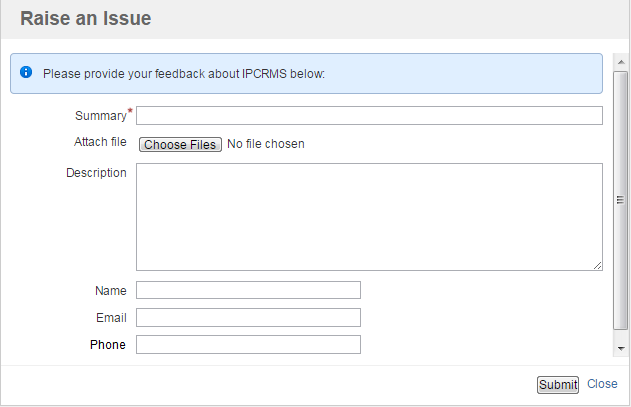 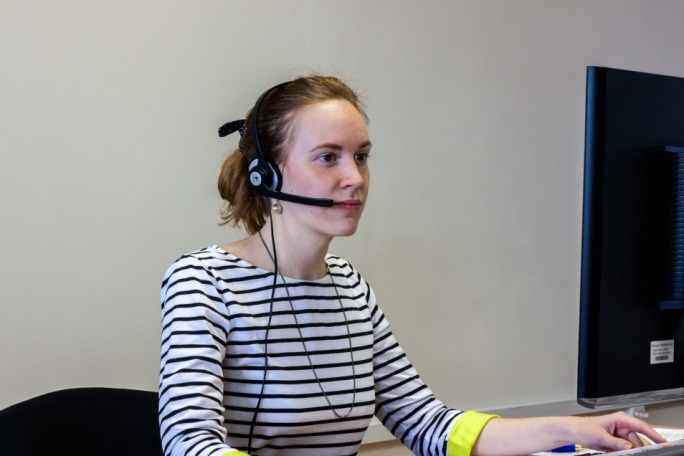 

Different options to get user assistance:
IPCRMS Availability: 24x6 worldwide
First-level support (availability 12x5)
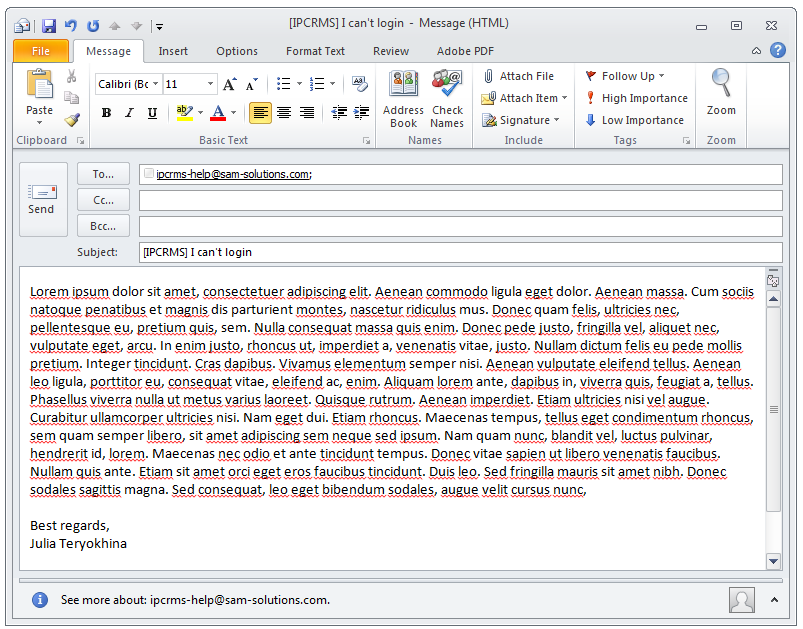 
Submit request to Helpdesk via IPCRMS

Submit request via Helpdesk e-mail

Any Questions?
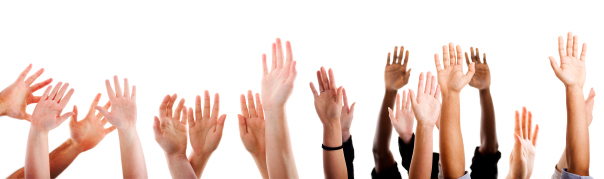 32
Thank YOU